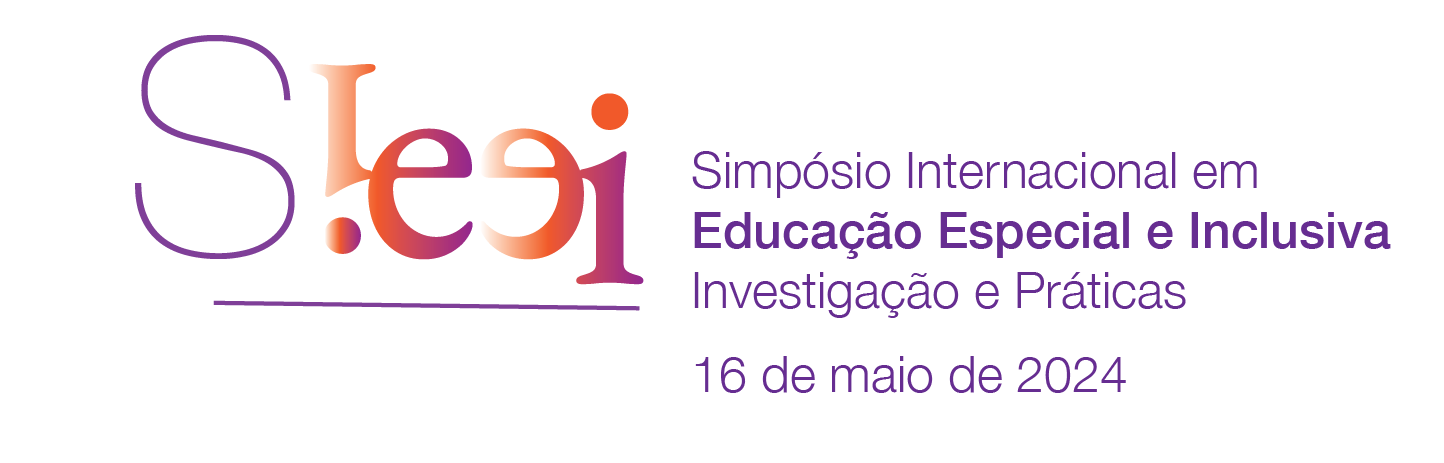 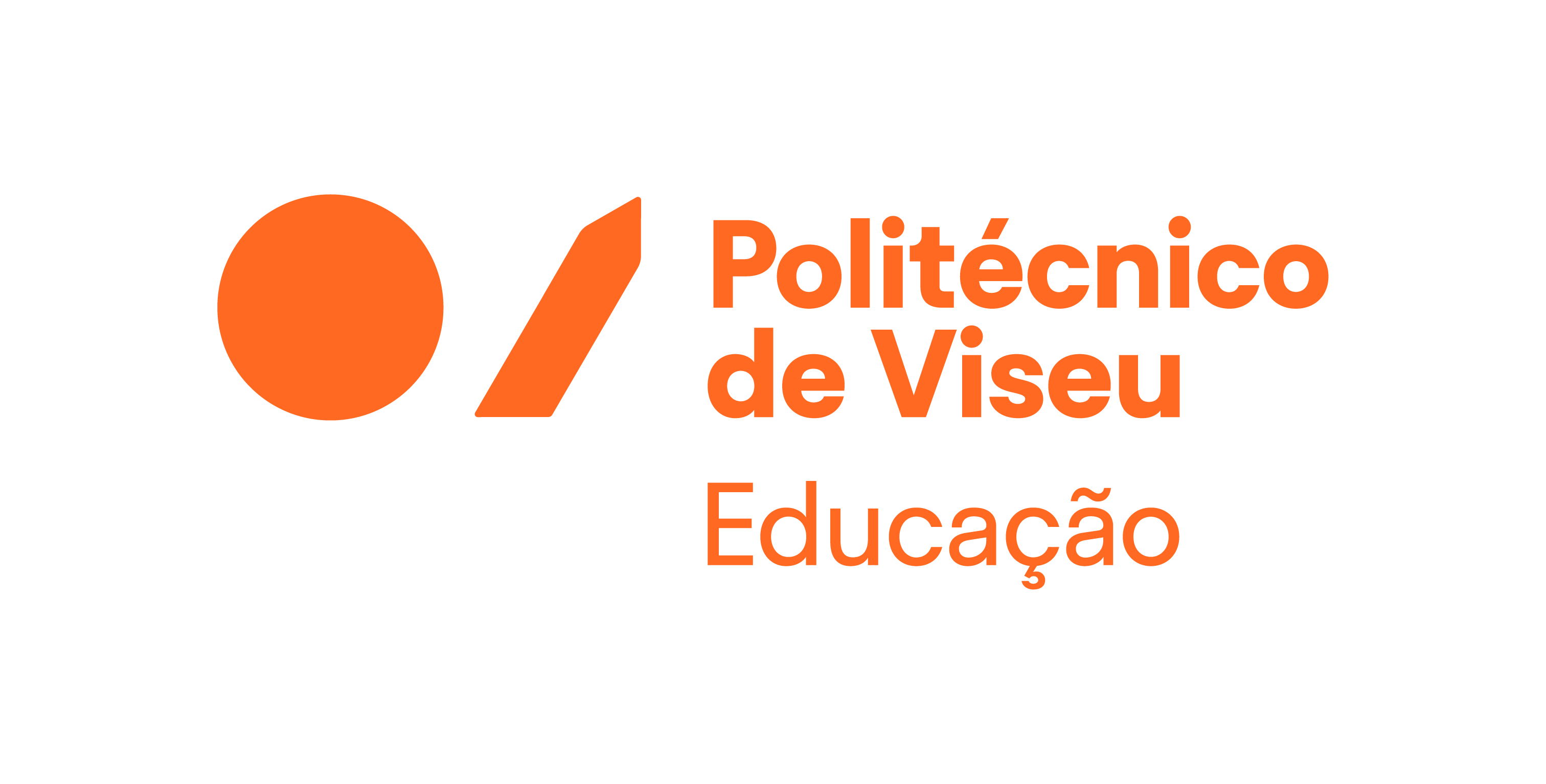 Autor(s)Título
Afiliação